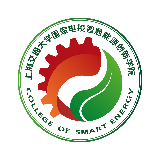 上海交通大学国家电投智慧能源创新学院
COLLEGE    OF    SMART    ENERGY
基本信息
荣誉奖项/学生工作经历/科研经历等
荣誉奖项/学生工作经历/科研经历等
荣誉奖项/学生工作经历/科研经历等
姓名：
班级： 
专业： 
政治面貌：    
学习成绩及排名：          
就业去向：
评选类型：
xxxx
xxxx
xxxx
xxxx
xxxx
xxxx
照片